Муниципальное бюджетное дошкольное образовательное учреждение «Дундайский детский сад»
«Включенность родителей в деятельность по внедрению ФОП ДО в образовательную практику ДО»
Организация и проведение активного отдыха, развлечений, образовательных событий, детско-взрослых проектов с участием родителей.
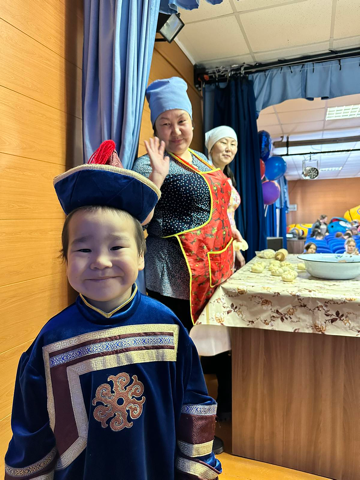 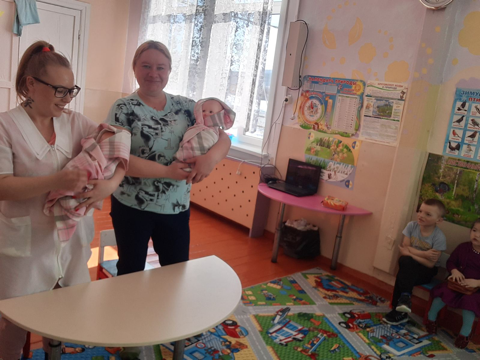 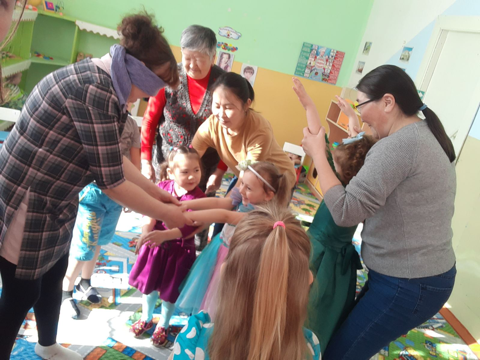 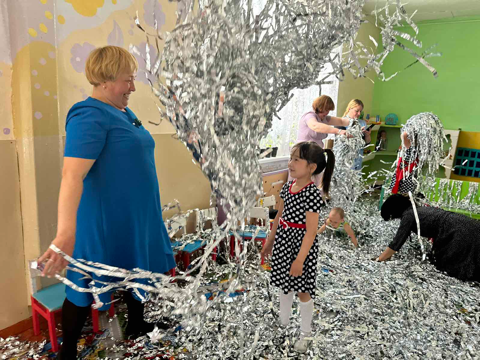 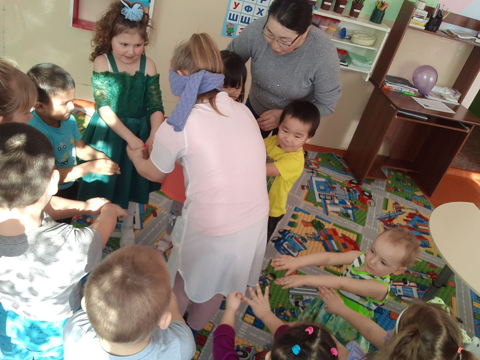 Проведение образовательной деятельности (открытый показ занятий для родителей). Занятия с участием родителей
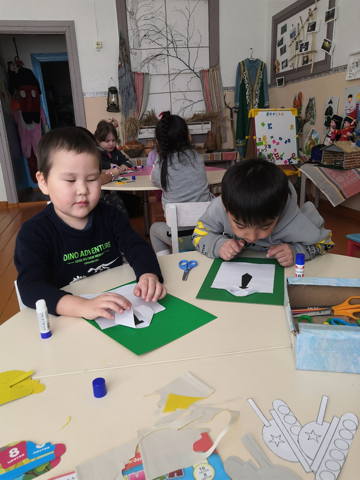 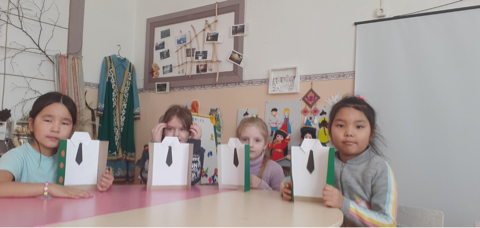 Детско-взрослые проекты - пополнение РППС в центрах активности.
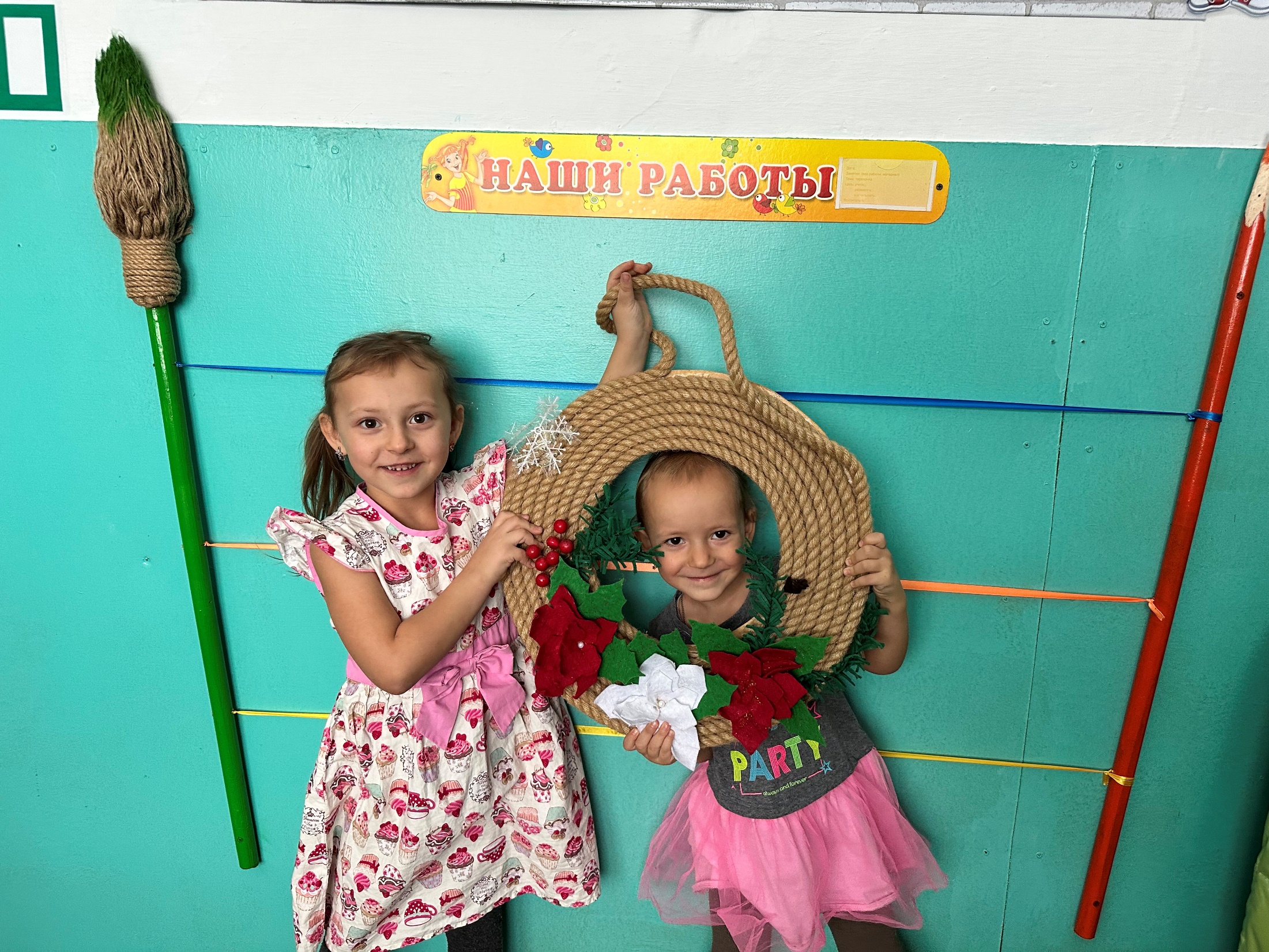 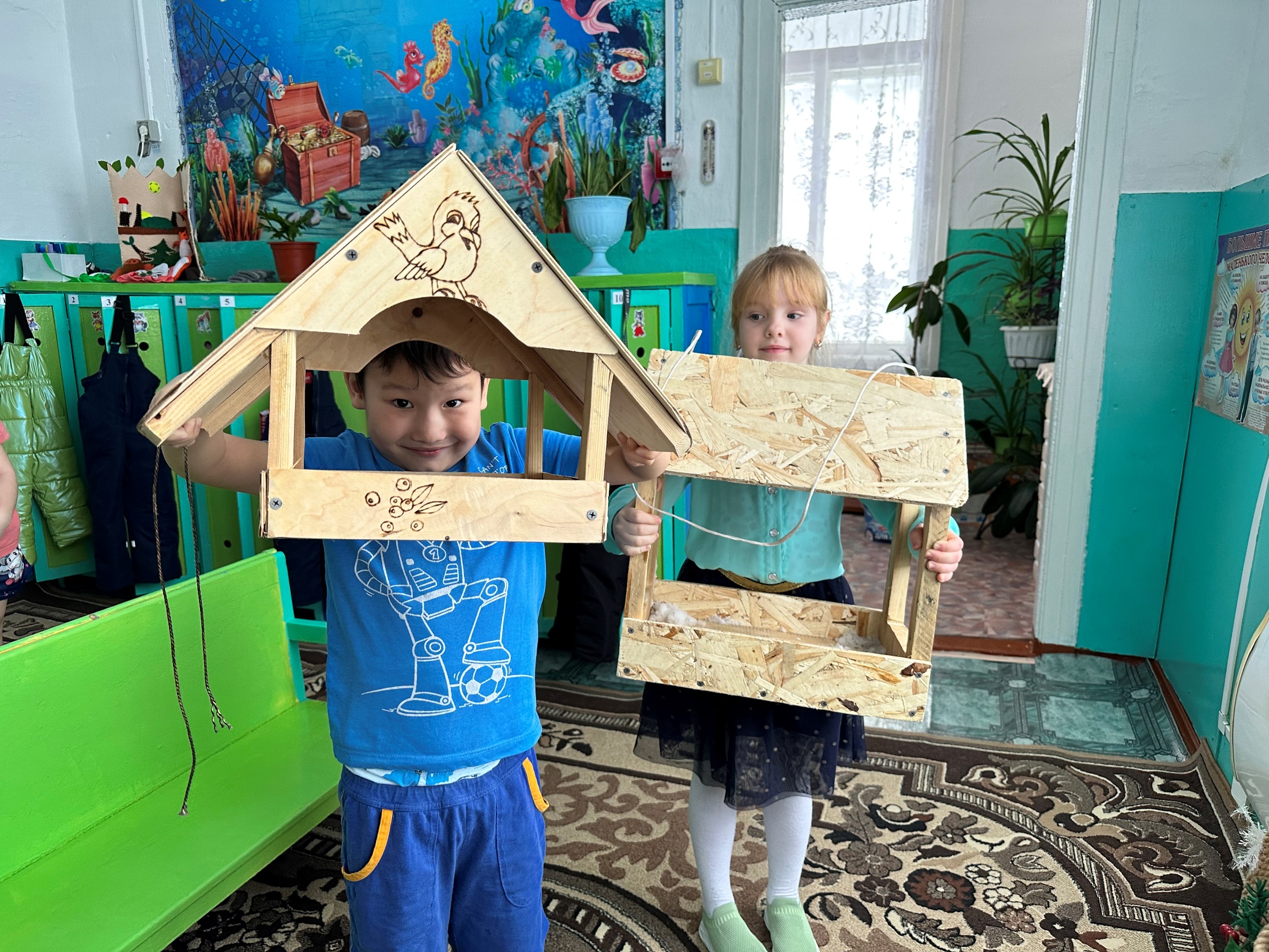 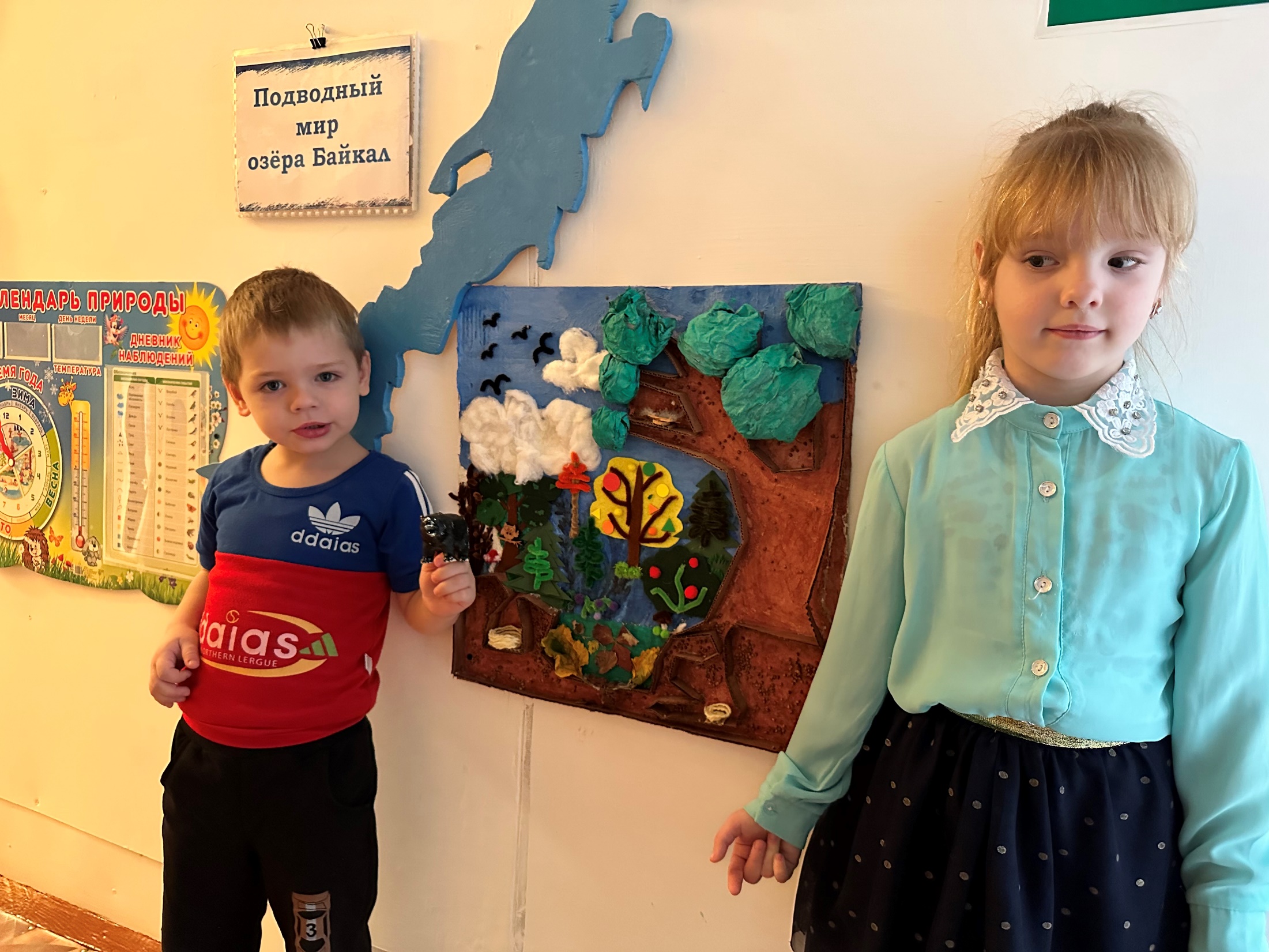 Участие родителей в акциях детского сада
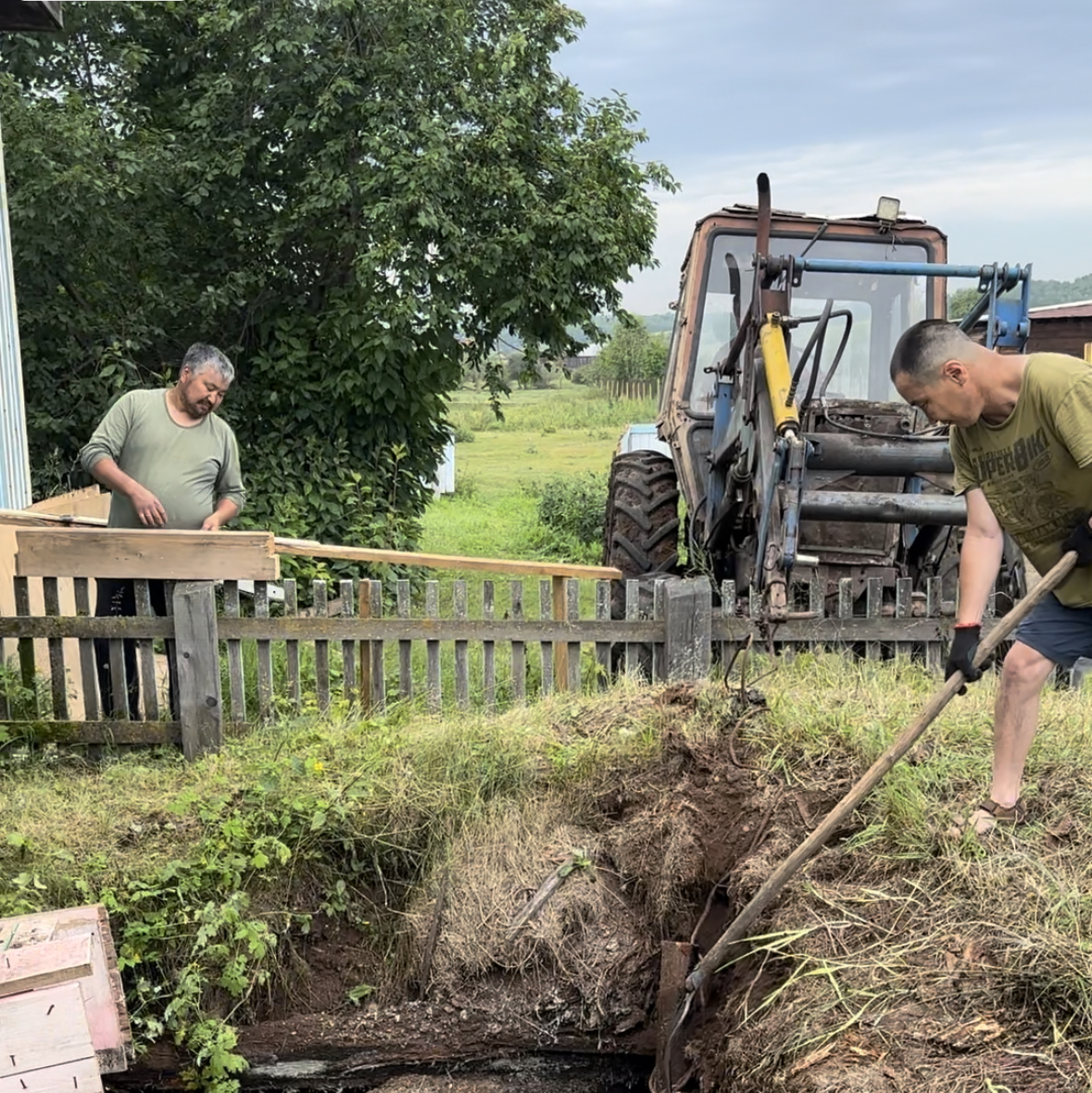 Участие родителей в планировании воспитательного процесса в ДОУ
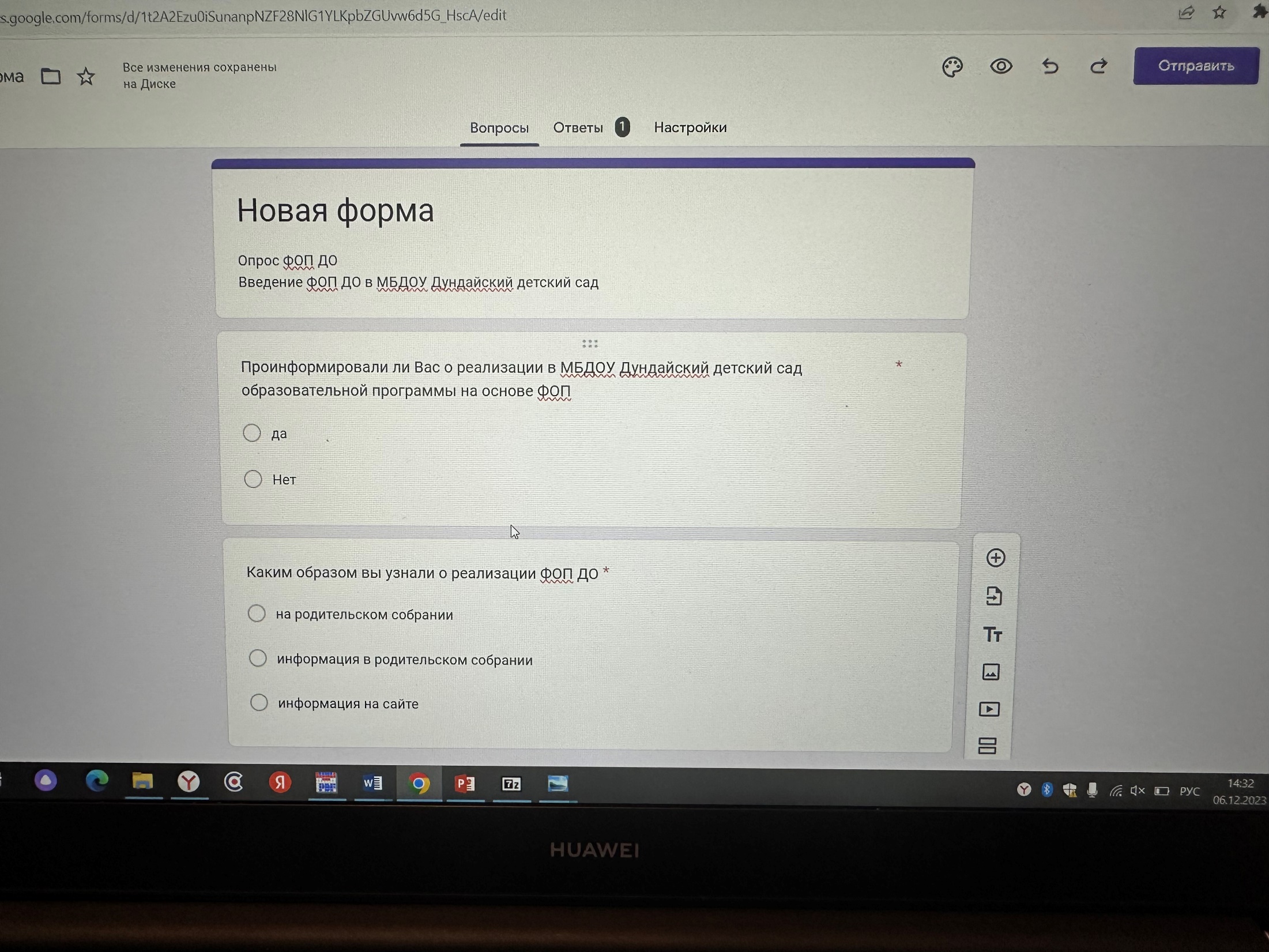 Участие родителей в планировании образовательного процесса в ДОУ